Institute for Cyber Security
Role-Centric Circle-of-Trust in Multi-Tenant
Cloud IaaS
Prof. Ravi Sandhu
Executive Director and Endowed Chair

DBSec
July 20, 2016

ravi.sandhu@utsa.edu
www.profsandhu.com

Navid Pustchi and Ravi Sandhu
1
© Ravi  Sandhu
Why Federation ?
Large organization with multiple tenants
Distinct organizations’ federation
Service Provider
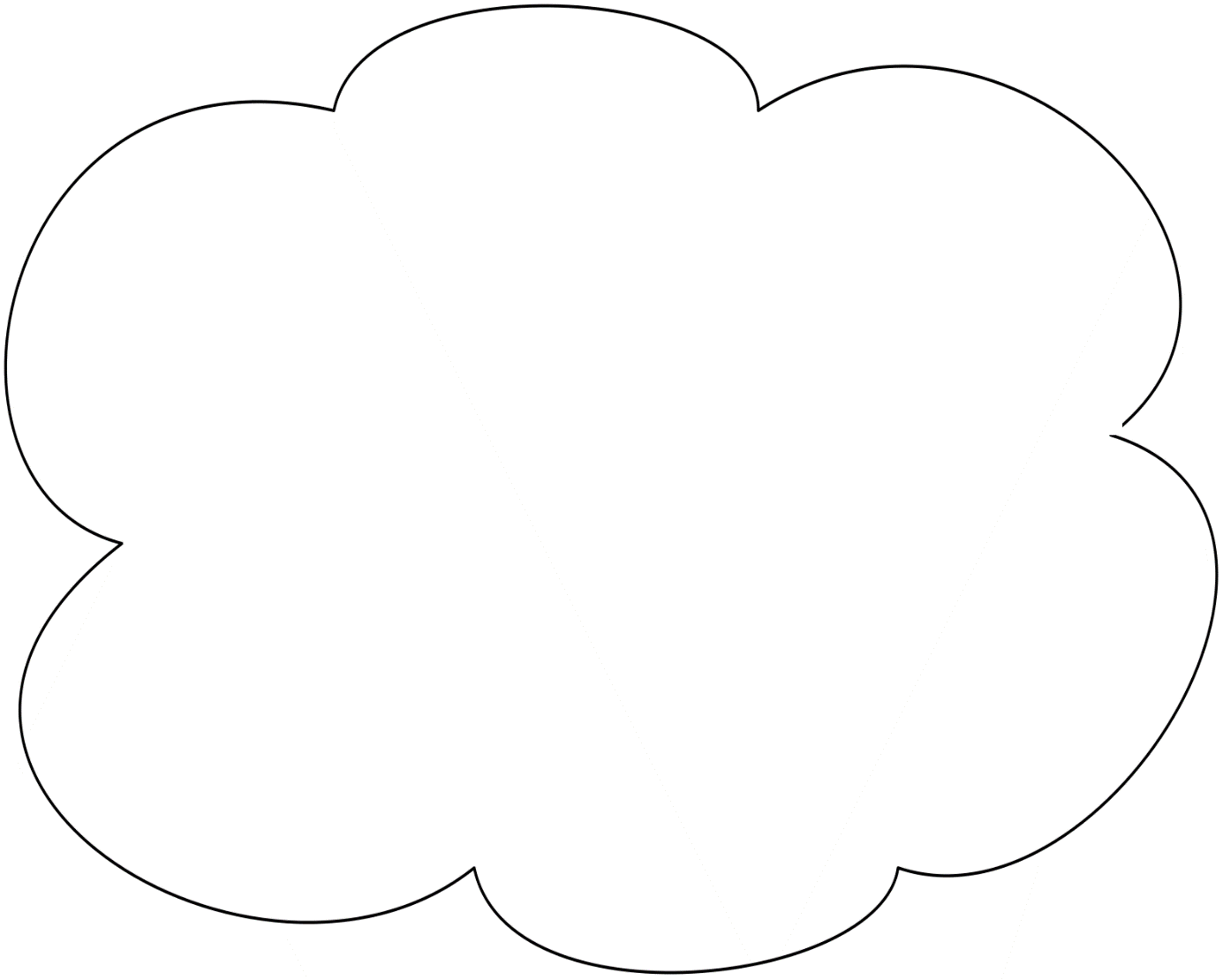 CERN
Software Development
Tenant
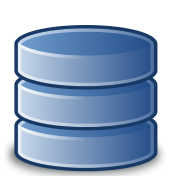 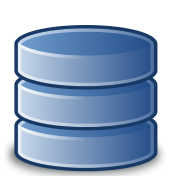 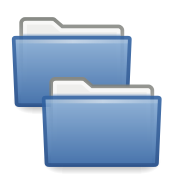 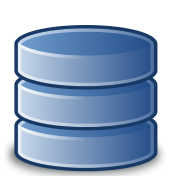 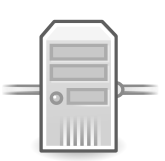 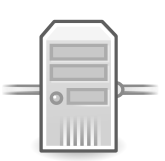 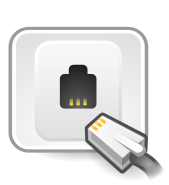 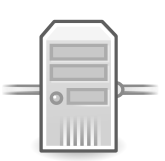 Software Development
Tenant
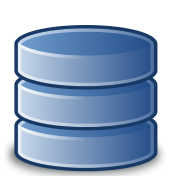 Acme
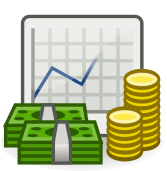 Financial
Tenant
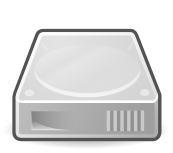 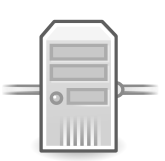 3
© Ravi  Sandhu
World-Leading Research with Real-World Impact!
Why Circle-of-Trust in Cloud?
A circle of Acme tenants
Public Cloud Service Provider
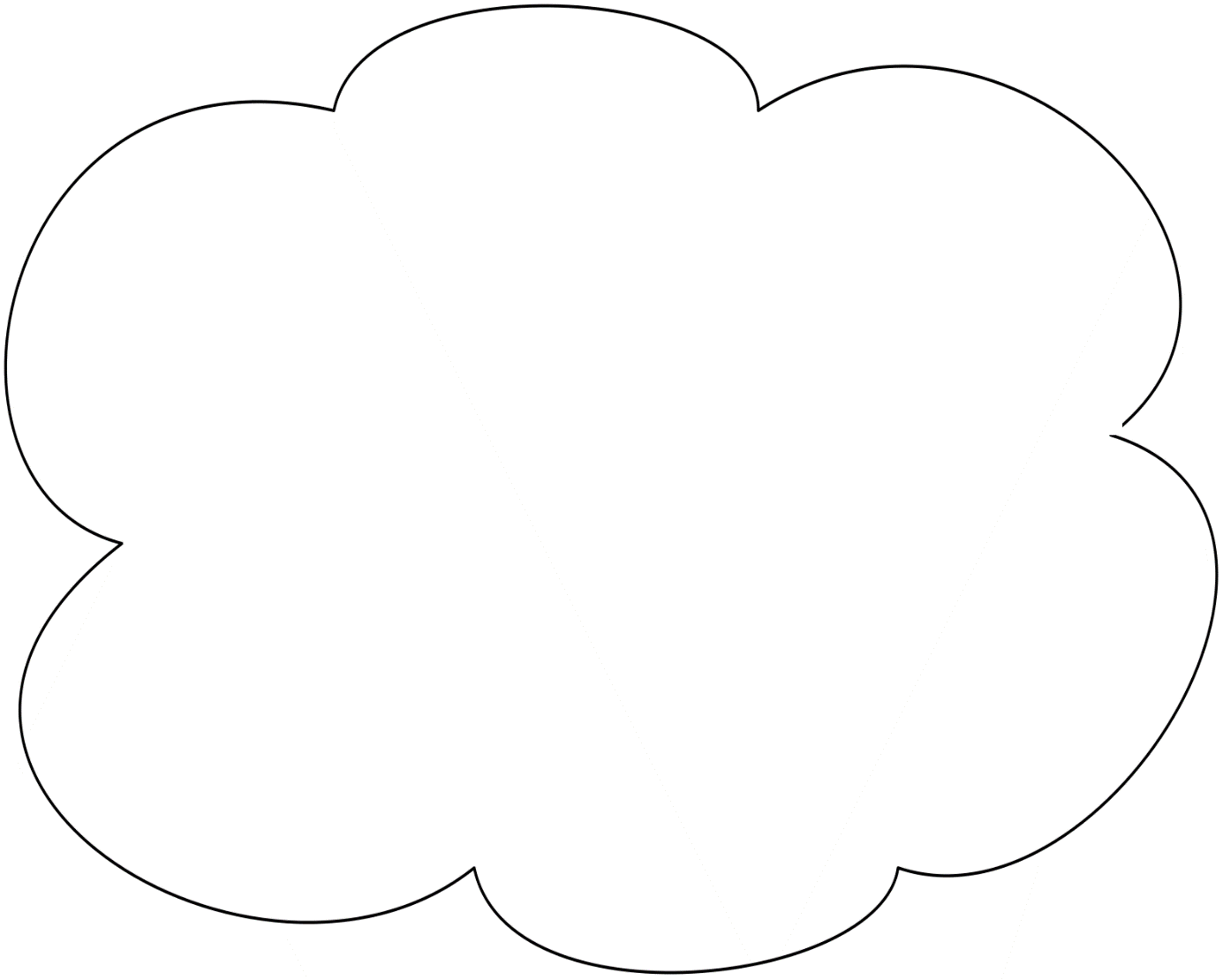 Acme
Circle-of-Trust
Sales
Tenant
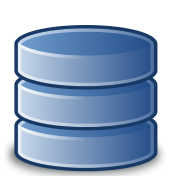 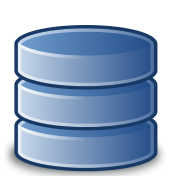 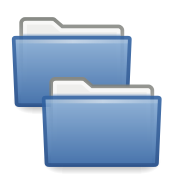 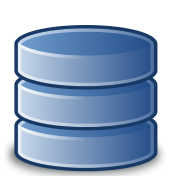 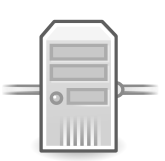 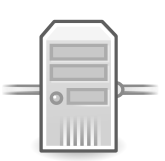 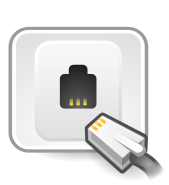 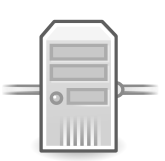 Software Development
Tenant
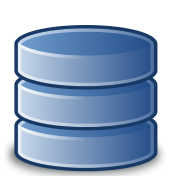 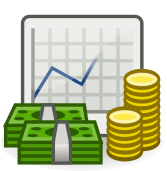 Finance
Tenant
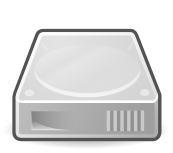 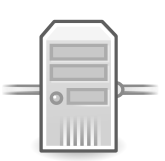 3
© Ravi  Sandhu
World-Leading Research with Real-World Impact!
Peer-to-Peer vs Circle-of-Trust
Peer-to-Peer
Trust between a pair of tenants.
Specific set of actions between tenants.
Only trusted tenant acceptance.




Circle-of-Trust
Trust between a group of tenants.
Similar policies and rules.
Acceptance of all tenants in the circle.
Tenant A
Tenant B
Tenant A
Tenant B
Tenant D
Tenant C
Tenant F
Tenant E
4
© Ravi  Sandhu
World-Leading Research with Real-World Impact!
Peer-to-Peer Tenant-Trust
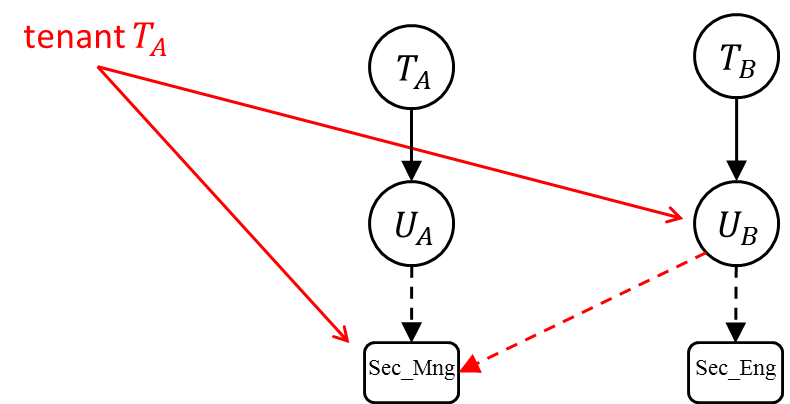 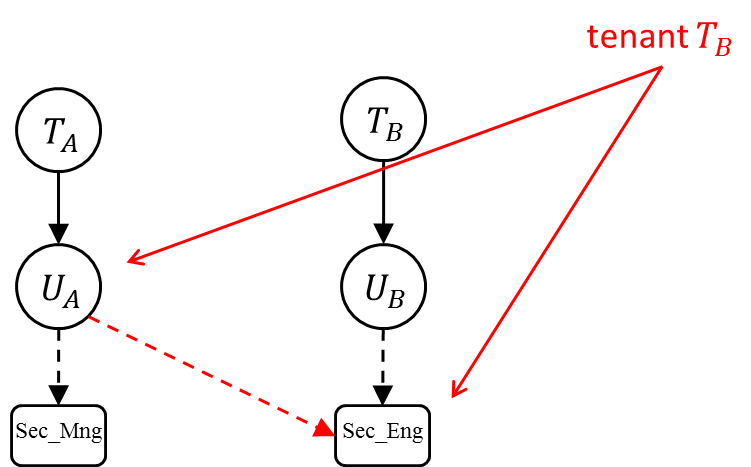 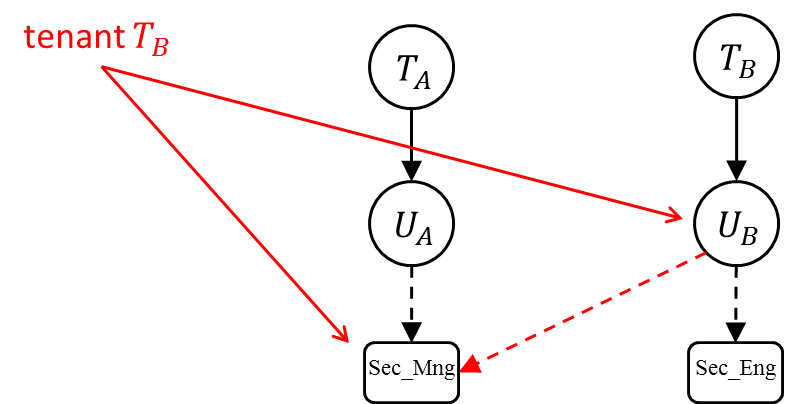 5
© Ravi  Sandhu
World-Leading Research with Real-World Impact!
Circle-of-Trust Federation Trust
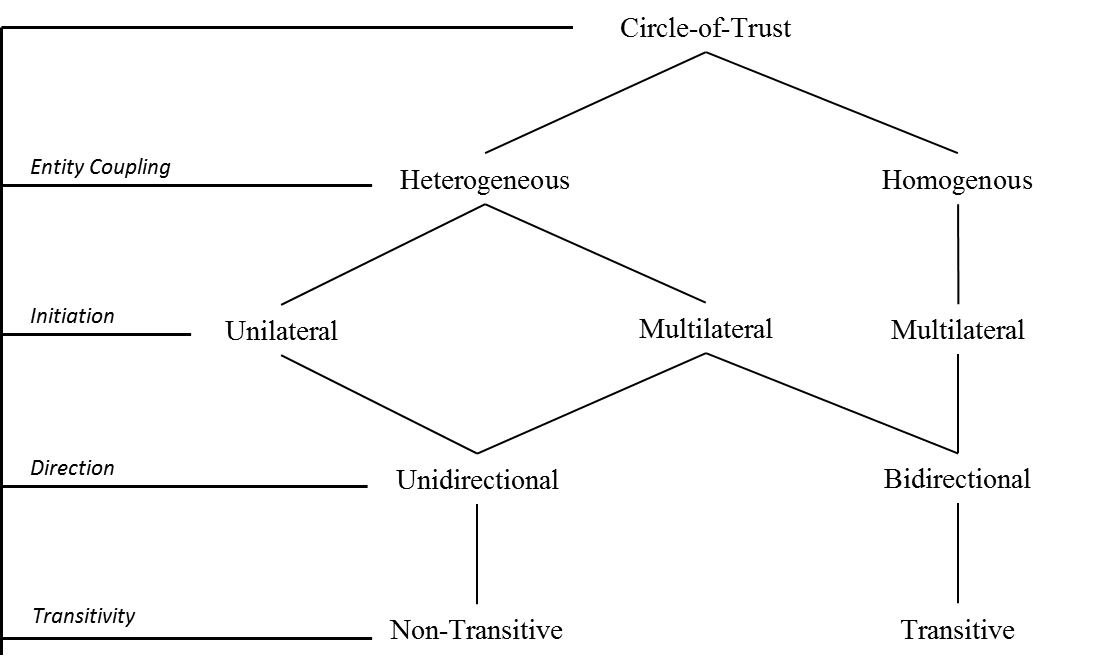 Homogeneous Circles
Multilateral, Bidirectional, Transitive.
Heterogeneous Circles
Multilateral, Unidirectional, Non-Transitive.
6
© Ravi  Sandhu
World-Leading Research with Real-World Impact!
CoT Trust Types Use Case
UT System CoT Federation.
UT system students can take courses at any UT campus.
Students can access to libraries in UT system.
UTA
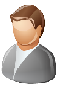 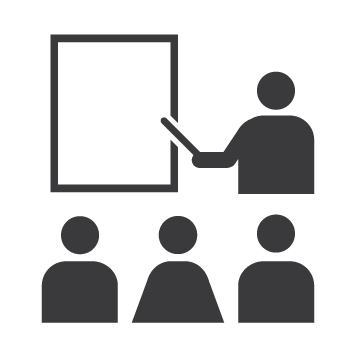 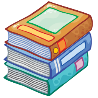 UTD
UTSA
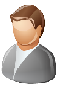 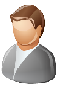 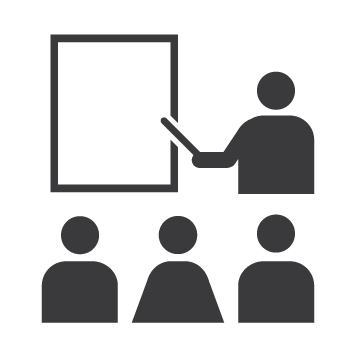 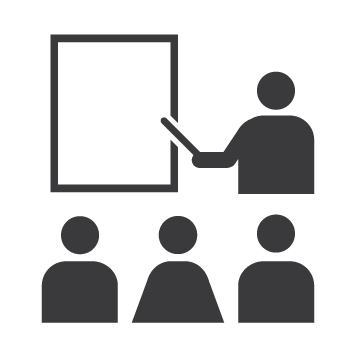 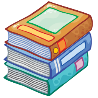 UT
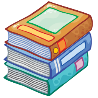 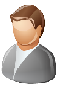 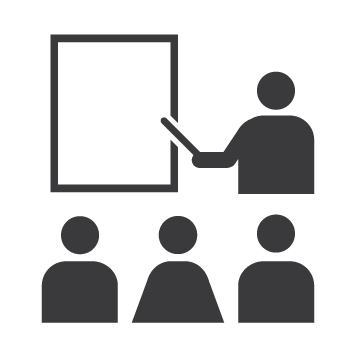 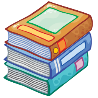 7
© Ravi  Sandhu
World-Leading Research with Real-World Impact!
CoT Trust Types Use Case
UT System CoT Federation.
UT system students can take courses at any UT campus.
UTSA can assign students in UT to its courses.
UTA
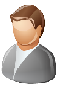 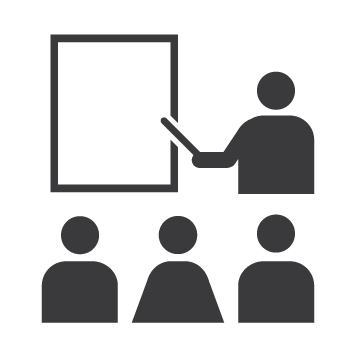 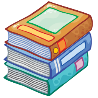 UTD
UTSA
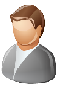 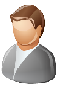 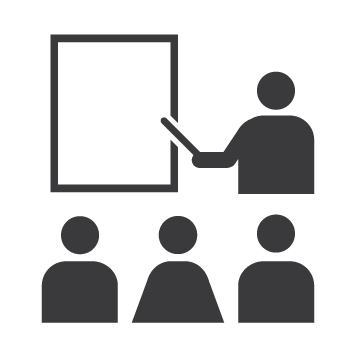 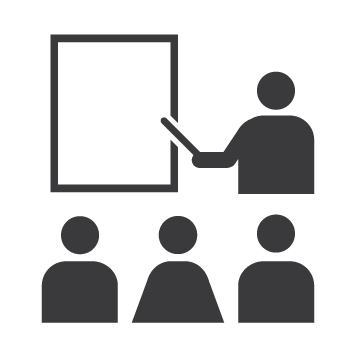 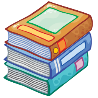 UT
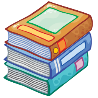 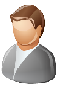 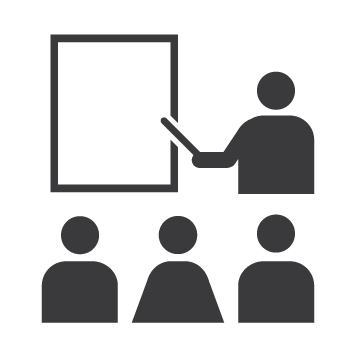 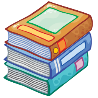 8
© Ravi  Sandhu
World-Leading Research with Real-World Impact!
CoT Trust Types Use Case
UT System CoT Federation.
Students can access to libraries in UT system.
UTA can assign its students to libraries in UT system.
UTA
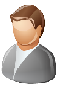 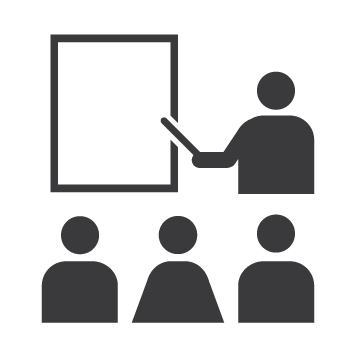 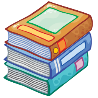 UTD
UTSA
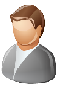 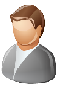 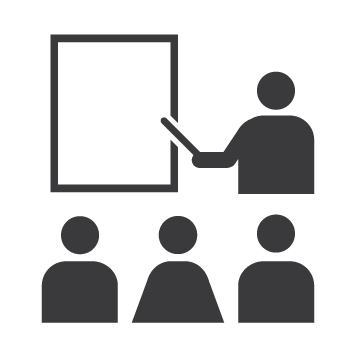 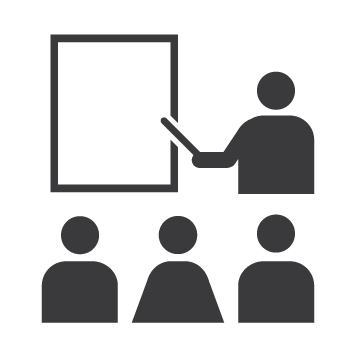 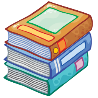 UT
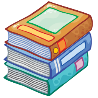 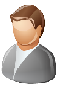 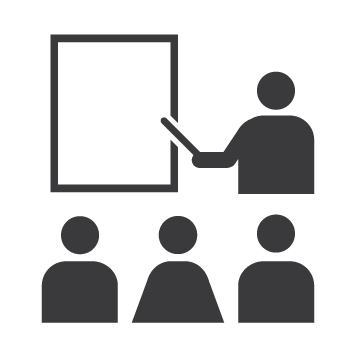 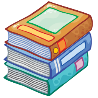 9
© Ravi  Sandhu
World-Leading Research with Real-World Impact!
CoT Trust Types
10
© Ravi  Sandhu
World-Leading Research with Real-World Impact!
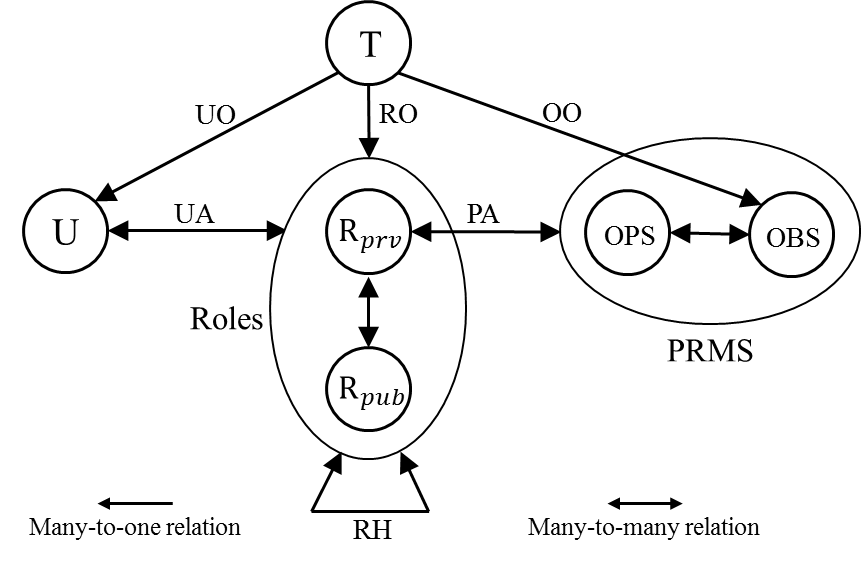 11
© Ravi  Sandhu
World-Leading Research with Real-World Impact!
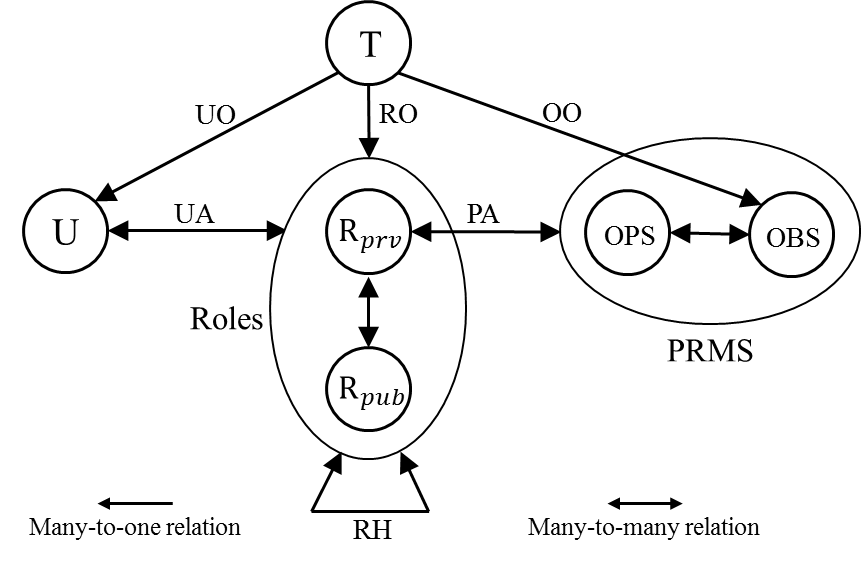 12
© Ravi  Sandhu
World-Leading Research with Real-World Impact!
Homogeneous circle of UTA, UTSA, and UTD
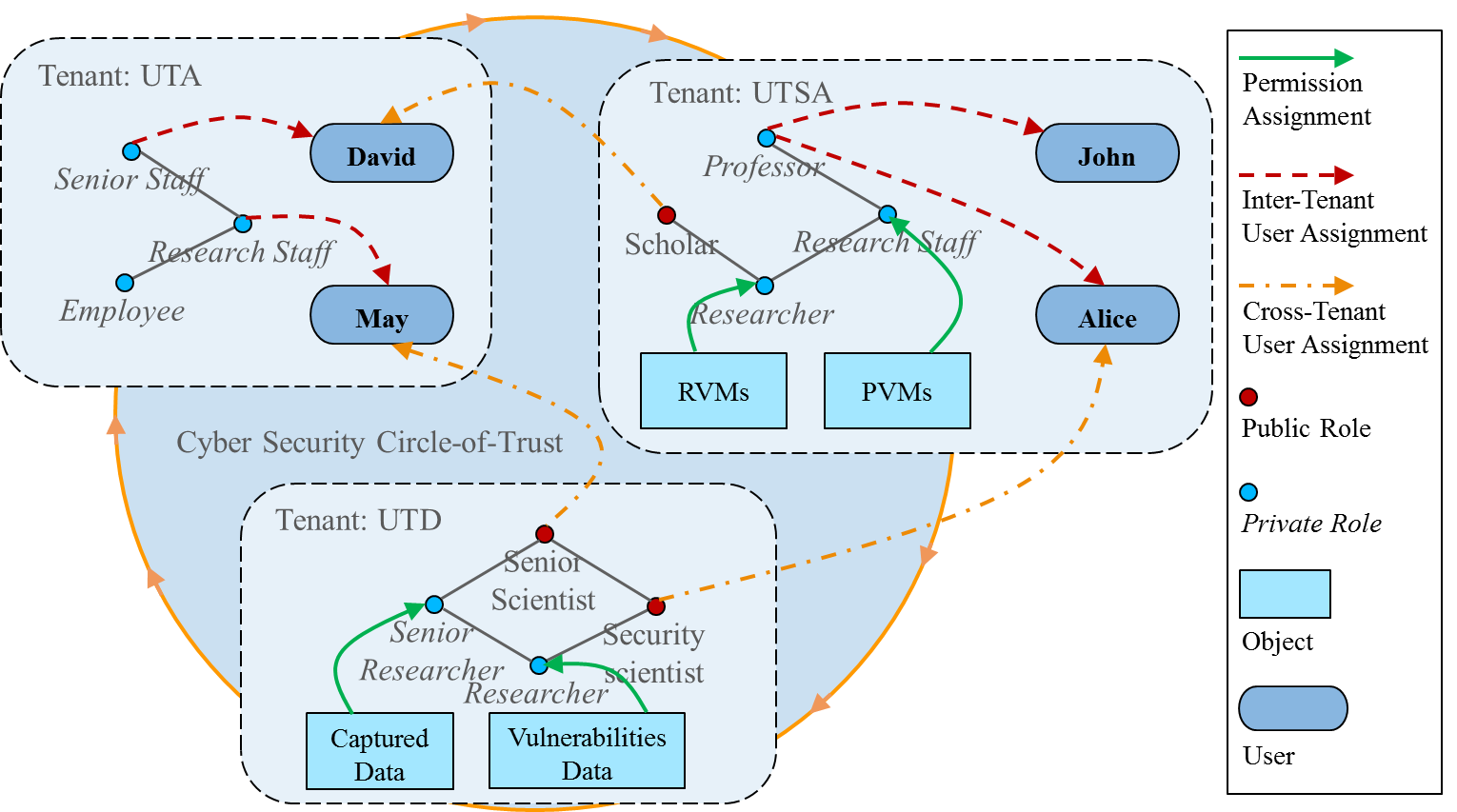 13
© Ravi  Sandhu
World-Leading Research with Real-World Impact!
Heterogeneous circle of BoA, Chase, UTSA, Geico, and Allstate.
Each tenant can make user-role assignment based on its type.
UTSA can assign its students to discountedinsurance offers and student accounts.
Bank and Insurance domainsare not allowed to assigntheir users to UTSAresources.
University domain
UTSA
Insurance domain
Bank domain
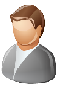 BoA
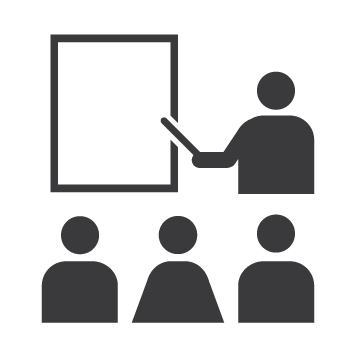 Chase
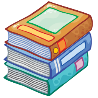 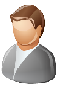 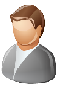 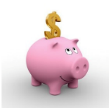 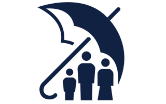 Geico
Allstate
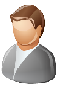 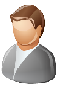 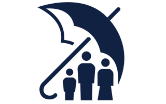 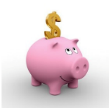 14
© Ravi  Sandhu
World-Leading Research with Real-World Impact!
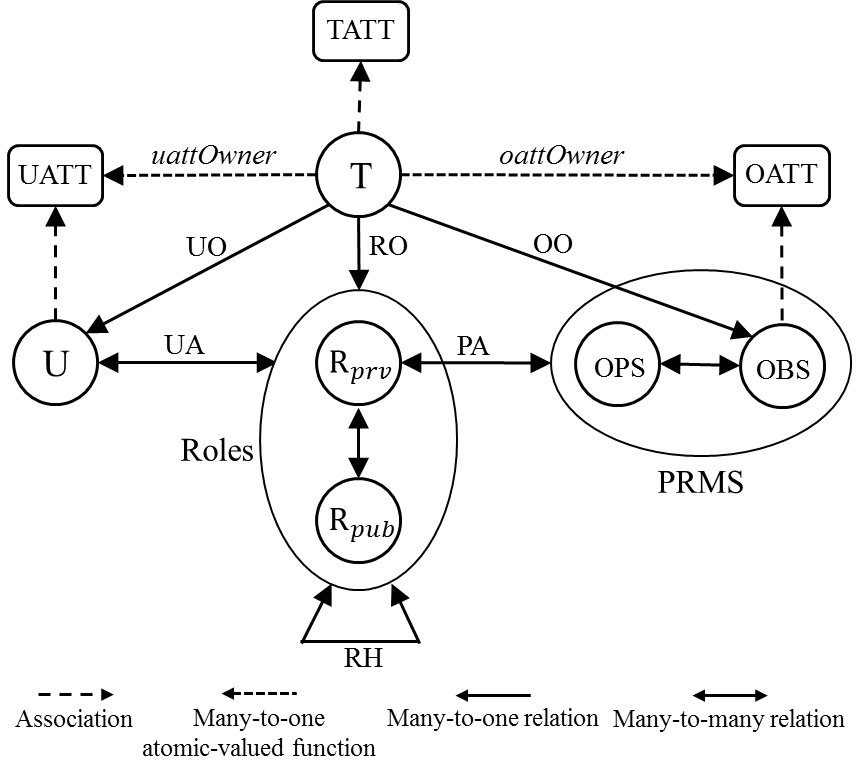 15
© Ravi  Sandhu
World-Leading Research with Real-World Impact!
Heterogeneous circle of UTA, UTSA, and BoA
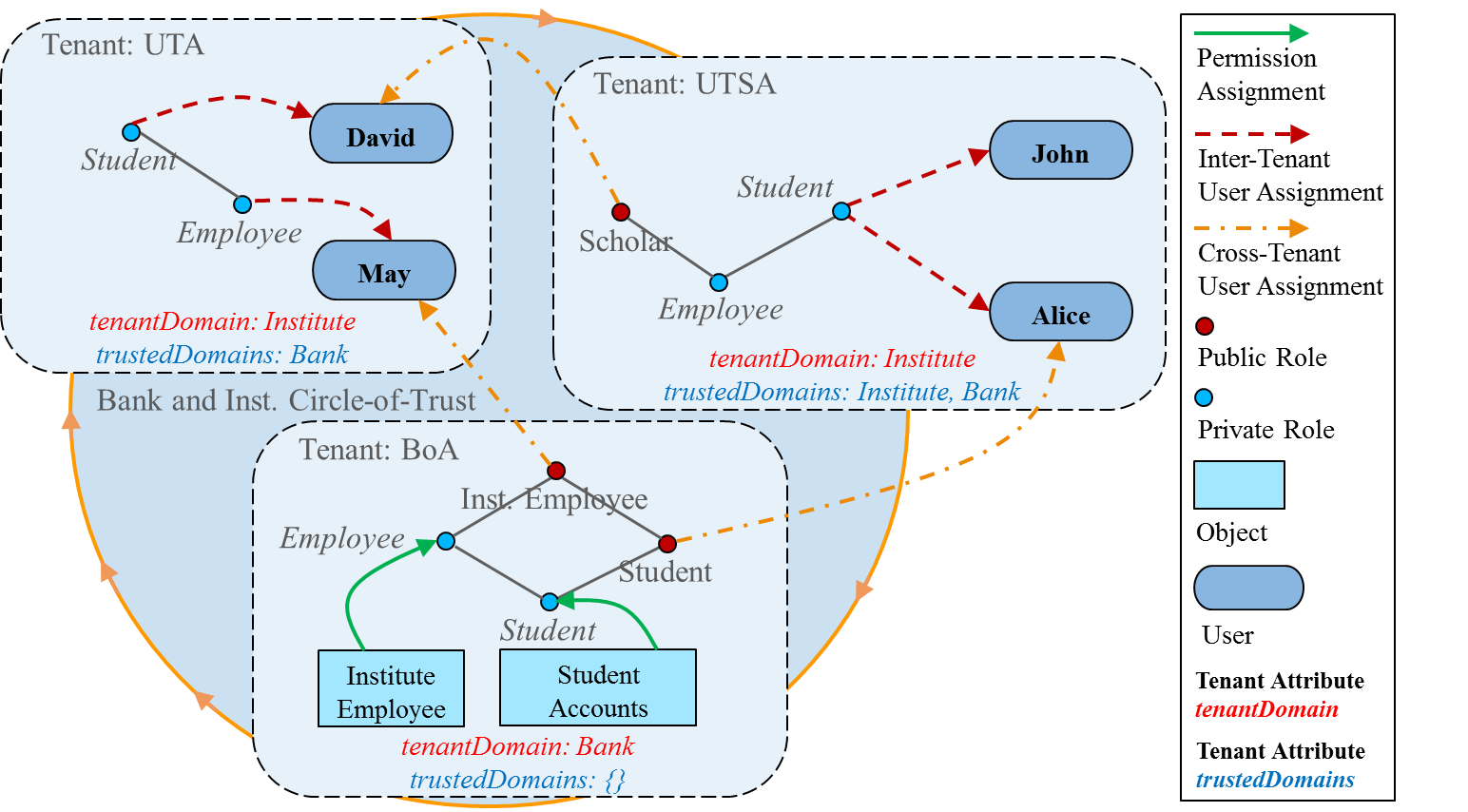 16
© Ravi  Sandhu
World-Leading Research with Real-World Impact!
Conclusion
17
© Ravi  Sandhu
World-Leading Research with Real-World Impact!